Natural Gas-Renewables Partnership: Path to Clean Energy Future
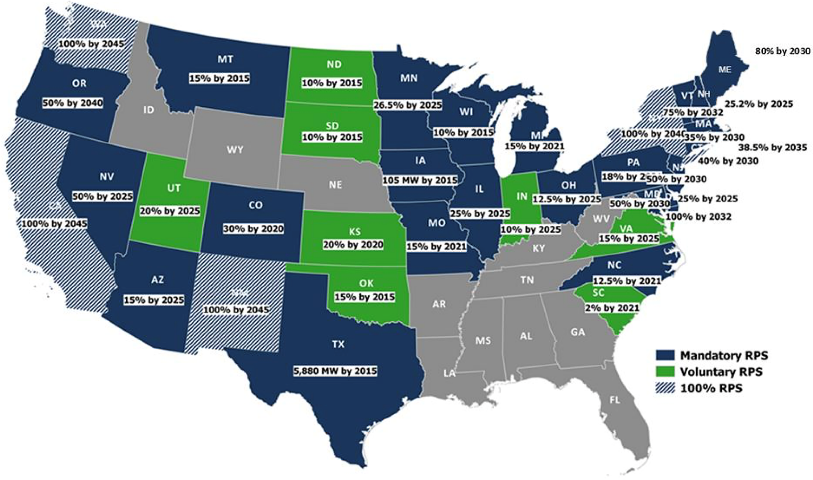